Revelation 1:9-20 
Lesson 06
allscriptureinspired.com
Kevin E. Hughes
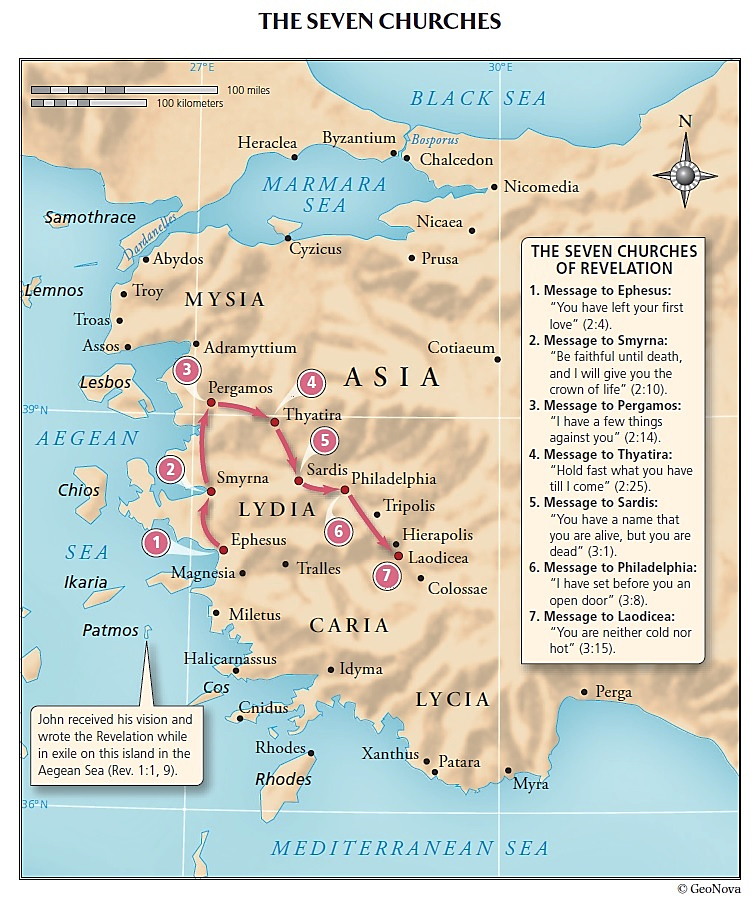 Interpretation of Prophecy - Keys
Personification Metaphor, a Figure of Speech
Interpretation of Prophecy Key: A Personification, a Type of Metaphor, a Figure of Speech “Personification is a figure of speech in which an idea or thing is given human attributes and/or feelings 
    or is spoken of as if it were human. Personification is a common form of metaphor in that human characteristics 
           are attributed to nonhuman things.”  https://literarydevices.net/personification/
All Figures of Speech in Bible, are Non-Fictional, and Have a Literal Intent, K. E. Hughes
Figures of Speech
Interpretation of Prophecy Key: “Figure of Speech, any intentional deviation from 
      a literal statement or common usage that emphasizes, clarifies, or embellishes 
            both written and spoken language.”  https://www.britannica.com/art/figure-of-speech 
All Figures of Speech in Bible, are Non-Fictional, and Have a Literal Intent, K. E. Hughes
See “Revelation Introduction – Part 04” 
        for more on Figures of Speech
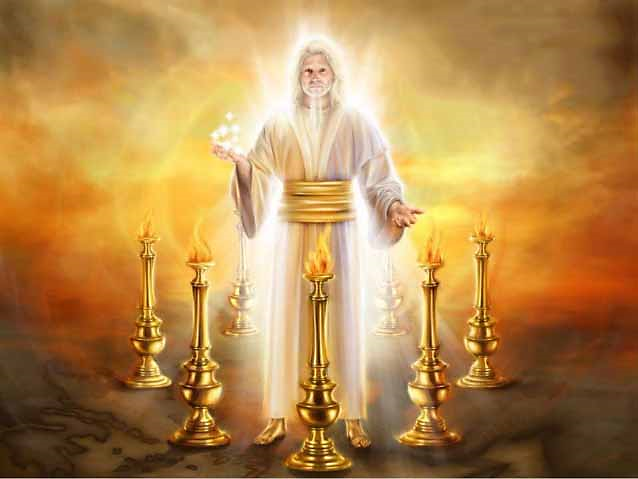 Interpretation of Prophecy - Key
Simile Metaphor, a Figure of Speech
Interpretation of Prophecy Key:  A Simile, a Type of Metaphor, a Figure of Speech
   “A Simile is a figure of speech in which two essentially dissimilar objects or concepts are expressly 
        compared with one another through the use of “like” or “as.”  https://literarydevices.net/simile/
All Figures of Speech in Bible, are Non-Fictional, and Have a Literal Intent, K. E. Hughes
See “Revelation Introduction – Part 04” 
        for more on Figures of Speech
Interpretation of Prophecy - Key
Prophecy Often Interprets itself
Interpretation of Prophecy Key:  Prophecy Often Interprets itself
In Revelation, as in the OT and Gospels, a Vision, Mystery, or Figure of Speech is often presented, 
    and then its Literal interpretation is given in the following Text or Near Context by the Author. 
All Visions, Mysteries, and Figures of Speech in Bible, are Non-Fictional, and Have a Literal Intent, 
                                                                                                                                K. E. Hughes
See “Revelation Introduction – Part 04” 
        for more on Figures of Speech
John “bore witness to” “all that he saw” in Revelation
“John who bore witness to” “to all that he saw”, Rev 1:1-2
John Bears Witness “to all that he saw”, in entire Book of Revelation
John “write in a book what you see” in Revelation
John “write in a book what you see”, in entire Book of Revelation, Rev 1:11
Then John “turned to see” the son of man
John “turned to see the voice speaking with me”, Rev 1:12a
John “having turned I saw seven lampstands”, Rev 1:12b
John “having turned I (saw)”…. the “one like the son of man”, Rev 1:12b
John “when I saw Him”, Rev 1:17
Then John “write therefore the things which you have seen”
John “write therefore the things which you have seen” Rev 1:19a
John was to write what he “turned to see”
John “turned to see” “the son of man”, Rev 1:12-18
John “write therefore”
“write therefore the things which you have seen”
John “write therefore the things which you have seen” Rev 1:19a
“and (write) the things which are”
John “(write) the things which are” Rev 1:19b
“and (write) the things which shall take place after these things”
John “(write) the things which are” Rev 1:19b
“You use therefore to introduce a logical result or conclusion”, Collins Dictionary
           Therefore here is Command a conjunction in Greek, but an adverb in English.
Therefore conjunction, “For that Reason” based on what was just said previously.
Revelation - Big Picture of Events
Revelation - Big Picture of Events
Rev 1:19
Rev 1:19
Rev 1:19, Rev 4:1
“The things 
which will take place after these things”
“the things 
which you have seen”
“The things 
which are”
FUTURE things, “will”, Prophetic Events
PAST things, “seen”
PRESENT things, “are”
Throne 
& Scroll
Tribulation
Second Coming
Millennial
Kingdom
Eternal 
State
Vision/Words of Jesus
7 Churches in Asia
19:11
20:1
21:1
22:17
1:1
2:1
4:1
6:1
Rev 1
Rev 2 & Rev 3
Rev 4:1 - Rev 22:17
Revelation – Vision/Words of Jesus
The Revelation, the Greeting, and the Vision
“the things which you have seen”
PAST things, “seen”, in First Century
Vision/Words of Jesus
1:1
1:20
Rev 1
The Greeting of John
The Vision of John
The Revelation of Jesus
1:9
1:1
1:20
1:4
Revelation – 7 Churches
7 Churches
“The things which are”
PRESENT things, which “are”, in First Century
7 Churches in Asia
3:22
2:1
Rev 2 & Rev 3
Church in Ephesus
Church in Smyrna
Church in Pergamum
Church in Thyatira
Church in Sardis
Church in Philadelphia
Church in Laodicea
2:1
2:8
2:12
2:18
3:1
3:7
3:14
3:22
Revelation - Prophetic Events
The Scroll, Tribulation, Second Coming, Millennium, Eternal State
“The things which will take place after these things”
FUTURE things, “will take place”, Prophetic Events
Throne 
& Scroll
Second Coming
Millennial
Kingdom
Eternal 
State
Tribulation > 7 Seals, 7 Trumpets, and 7 Bowl Judgments
4:1
6:1
19:11
20:1
21:1
22:17
Rev 4:1 - Rev 22:17
Judgments: on Men and on Earth 
Judgments on Men, 6 Seals, Rev 6
Judgment on Earth, Trumpets 1-4, Rev 8:7-13
Judgment on Men, Trumpets, 5-6, Rev 9:1-21
Judgment in War in Heaven, Rev 12:7-12
Judgment in War on Earth, Rev 12:13 - 13:18
Judgment on Men and Earth, Bowls 1-7, Rev 16:1-21
Judgment on Earth, on Babylon, Rev 17 & 18
Judgment as Final Judgment on Man, Rev 19:11-21 
The Millennium, Rev 20:1-6 
Judgment of Sinners, Rev 20:11-15 
Eternal State, Rev 20:11-15
A Major Theme of Revelation:
Judgment
Interpretation of Prophecy - Key
Prophecy Often Interprets itself
Interpretation of Prophecy Key:  Prophecy Often Interprets itself
In Revelation, as in the OT and Gospels, a Vision, Mystery, or Figure of Speech is often presented, 
    and then its Literal interpretation is given in the following Text or Near Context by the Author. 
All Visions, Mysteries, and Figures of Speech in Bible, are Non-Fictional, and Have a Literal Intent, 
                                                                                                                                K. E. Hughes
See “Revelation Introduction – Part 04” 
        for more on Figures of Speech